環境教育輔導團到校諮詢服務
110.10.19
第一個問題
地球環境問題可逆嗎？
Preface
SDGs
World
Class
Conclusion
01
02
03
04
05
在進入SDGs之前
1992
1987
1997
2015
2009
蒙特婁
議定書
京都議定書
哥本哈根協議
巴黎協定
聯合國氣候變遷綱要公約
您覺得上述五個國際性的承諾
效果如何？
川普2017退出巴黎氣候協定
請寫下你認為下方這張圖表達什麼？
請寫下你認為下方這張圖表達什麼？
請寫下你認為下方這張圖表達什麼？
請寫下你認為下方這張圖表達什麼？
請寫下你認為下方這張圖表達什麼？
請寫下你認為下方這張圖表達什麼？
請寫下你認為下方這張圖表達什麼？
請寫下你認為下方這張圖表達什麼？
請寫下你認為下方這張圖表達什麼？
請寫下你認為下方這張圖表達什麼？
請寫下你認為下方這張圖表達什麼？
請寫下你認為下方這張圖表達什麼？
請寫下你認為下方這張圖表達什麼？
請寫下你認為這張圖表達什麼？
請寫下你認為下方這張圖表達什麼？
請寫下你認為下方這張圖表達什麼？
請寫下你認為下方這張圖表達什麼？
SDGs + English Teaching
從認識五大洲(Five continents)
亞洲（Asia）
歐洲（Europe）
非洲（Africa）
美洲（America）
大洋洲（Oceania）
SDGs融入的教學法
還可以結合會考練習喔!
一個SDGs議題
+
一張圖片
兩~五個單字
Or
一篇文章
世界銀行估計，2020年有1.24億人因疫情而落入極端貧困中，也就是每天收入不到1.9美元。預估2021年，還會有超過3,900萬人落在貧窮線以下，使得全球生活在極端貧窮的人口總數達到7.5億人。
Poor
Slum
全球糧價連續上漲 防疫增加糧食成本
Food
非洲國家蘇丹在糧食及燃料短缺下，全國各大城市從今年1月開始爆發大規模抗爭，這讓蘇丹政府被迫在2月宣布多個城市進入緊急狀態，實施宵禁。
Hunger
Vaccine
過去20年間，我們遭遇各類病毒，從愛滋、伊波拉、H1N1、豬流感、SARS 和新冠，這正是自然在示警，告訴人類不能再這樣下去了。
Medicine
Fareed Zakaria
Math
617 million children and adolescents are not achieving minimum proficiency levels in reading and mathematics.
read
Afghan women demand their rights under Taliban rule
right
Female employees ordered to stay home
Rule
Collecting sufficient water for a household is a time-consuming process in Swatini, Swaziland, especially as a long walk to a spring is involved.
Spring
Collect
PRESENTATION
COVID’s financial impact has made basic electricity services unaffordable for 30 million more people, the majority located in Africa.
Electricity
COVID-19 widened the gap in universal access to energy, clean cooking fuel: UN report
Basic
One in five young Americans are neither working nor studying because of COVID job losses and campus shutdowns
Job
NEET (not in employment, education or training) rates could lead to a rise in criminal activity
Neither nor
阿富汗經歷30多年戰亂，經濟破壞殆盡，交通、通訊、工業、教育和農業基礎設施遭到的破壞極為嚴重，生活物資短缺。
War
Education
中國最富有的20%的人所擁有的可支配收入，超過了20%最貧困人口的10倍以上，而且還在持續擴大當中。北京共有100位億萬富豪，超越美國紐約市的99人
Rich
Poor
Walk This Way: Why Pedestrians Hold The Key To Sustainable Cities
Pollution
柏林不僅是國際上知名的
大都會區，將來還有可能
成為一個太陽能城市。
Sustainable
As consumer pressure to take action on environmental issues increases, food and drink businesses, alongside governments, are setting ambitious targets to combat waste, reduce packaging and improve sustainability. (Ireland)
Recycle
Plastic
Forest
Running out of time: UN report shows Earth on 'catastrophic' global warming path.
Global Warming
Ocean
PLASTIC POLLUTION TO COST SOCIETY $7.1 TRILLION BY 2040
Sea
難以控制的澳洲野火燒毀了約600萬公頃土地，約1.5個台灣大小的面積，尤其新南威爾斯州最為嚴重。可怕的是大火已造成超過20人死亡，以及有近5億隻動物也因大火延燒而身亡，而這只是保守估計，真正的死亡數字可能高出更多。
Australia
Animal
?
Peace
Human
?
Relationship
Partner
透過教育
我們可以讓永續的種子萌芽
英語課堂運用
國際時事
時事單字教學
PBL x SDGs
SDGs與
生活單字結合
當我們體認到重要性
就會用雙手守護它
各位的努力能夠
讓永續的種子在台南遍地開花
期待您的小小行動
帶來地球的大大改變
參考資訊：
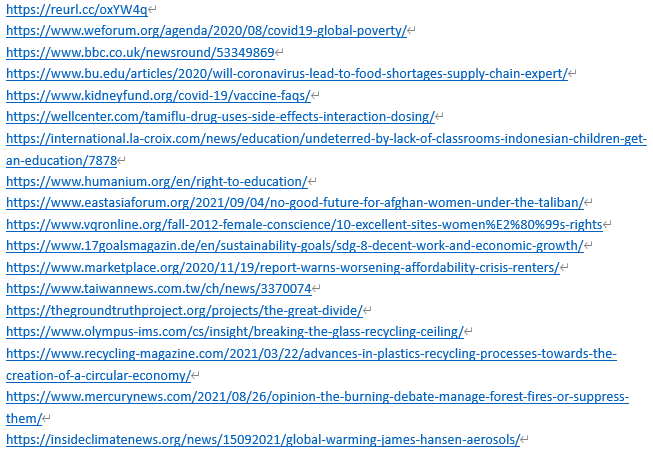